File Construction WorkshopYear 3 Original content: CTLD 2020Updates: Kerri Sowers Fall 2024
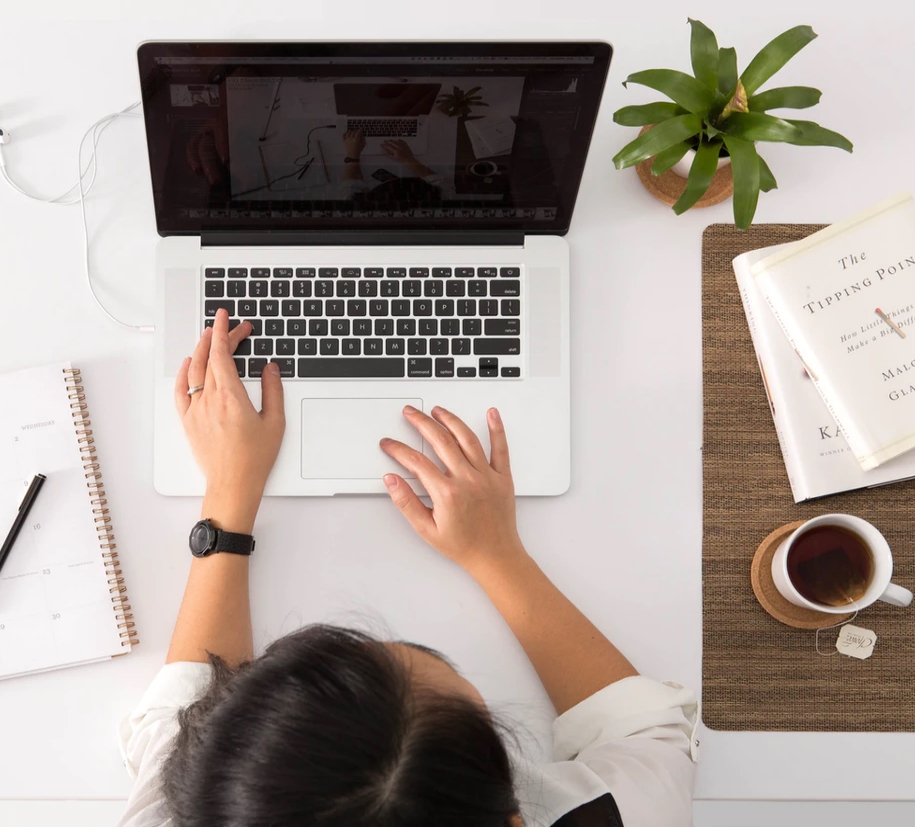 Today’s Session
Important Resources
Year 3 File Construction
Questions
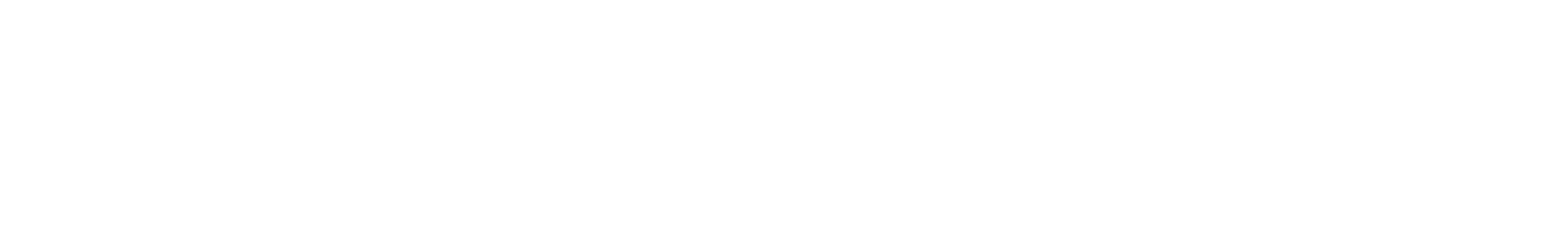 Important Resources
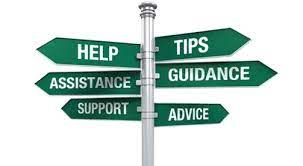 Locally Negotiated Agreements 
Faculty Evaluation Procedure MOA
Faculty Evaluation Policy (University Standards – section 6.00 and 10.0) 
Program Standards
School Standards
Online Course MOA
Personnel Actions Calendar
Summary Due Dates
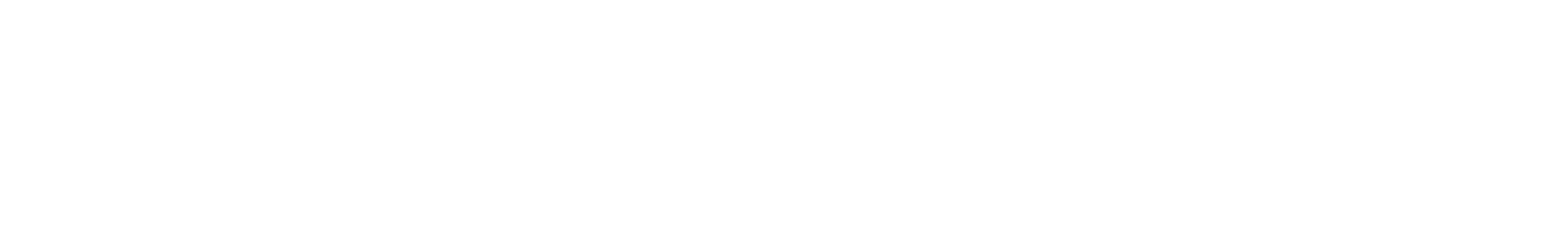 File Construction Approach
YR 3 file is due by 5pm on February 4th

Review MOA, Policy, & Standards
Ask mentor/colleagues for samples & advice
Consider your audience (PRC, Dean)
Gather artifacts/evidence of excellence
Engage in thoughtful self-reflection
Utilize FAWN
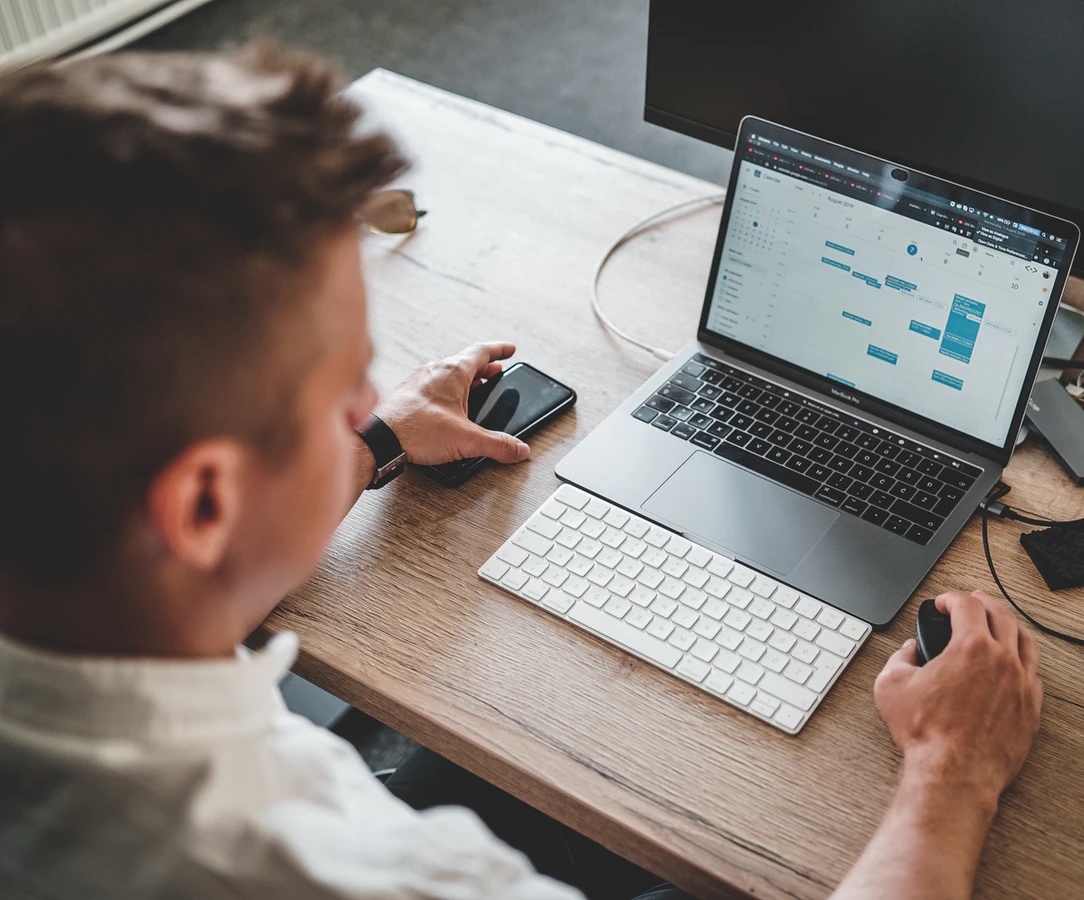 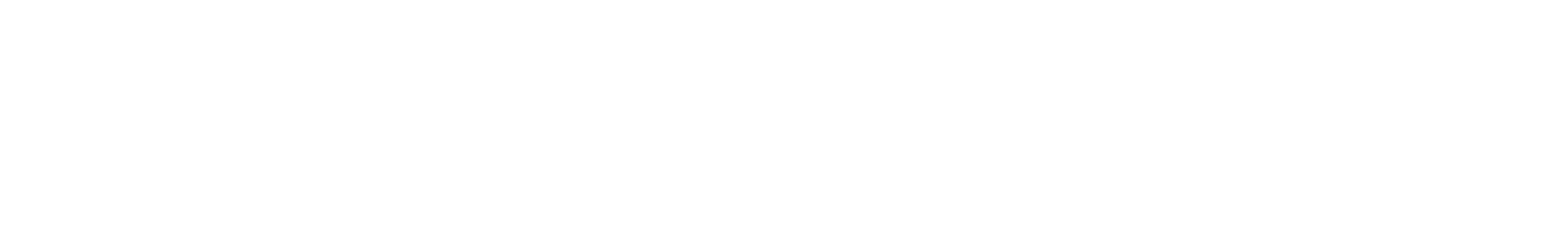 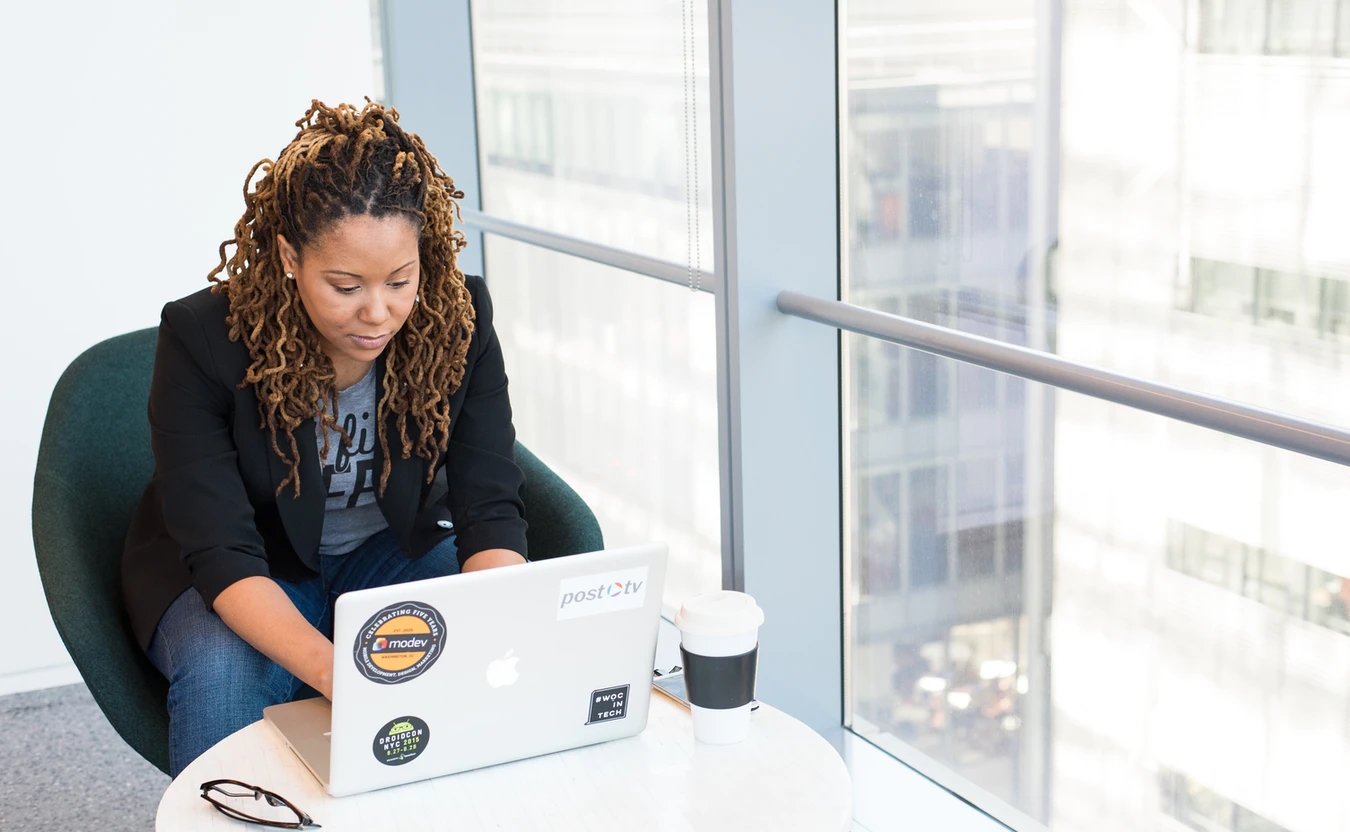 Purpose of Feedback File
Procedure required by MOA 
Self-reflect on performance
Receive feedback from PRC and Dean about your progress towards tenure and promotion
Add new evidence and narrative for future files
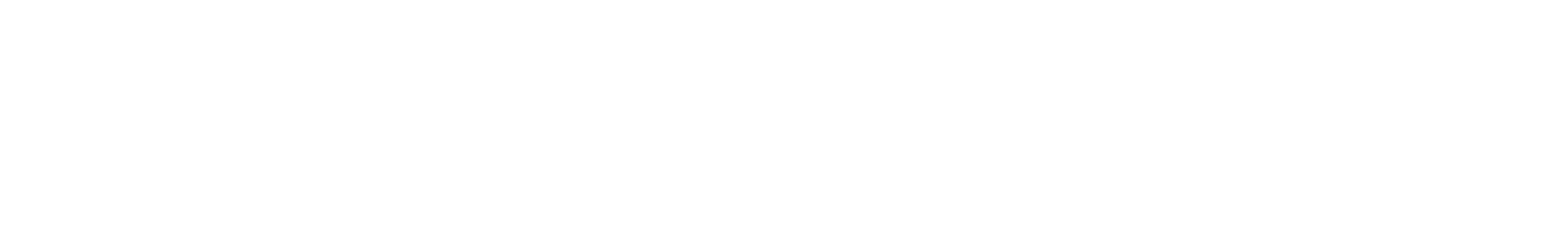 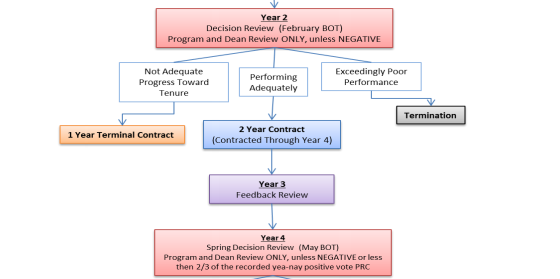 Stockton University MoA: Procedure for the Evaluation of Faculty & Library Faculty (2015)
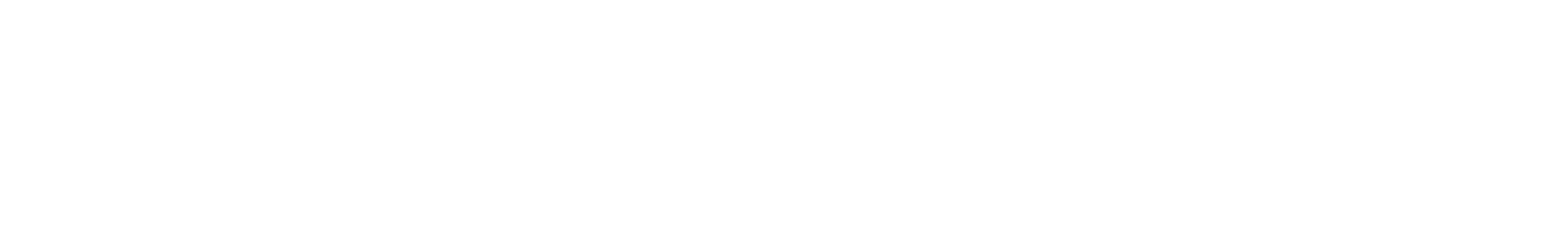 Required Third Year File Content
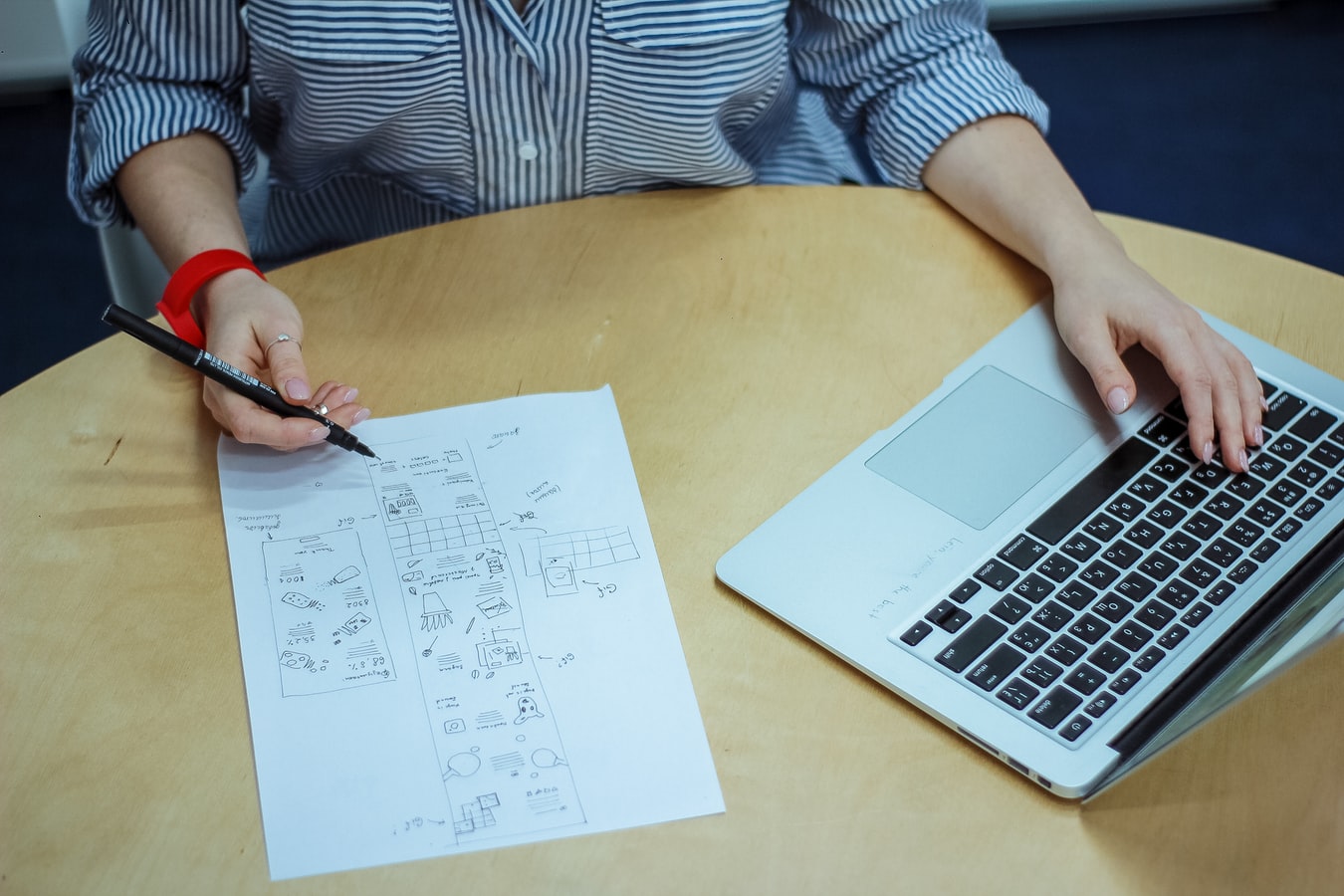 Background Materials
File cover page & position description/responsibilities (School uploads)
Updated Curriculum Vitae (CV)
Self-Evaluation
Executive Summary
Narrative - reflect on progress towards standards

Consider potential need for decoupling of tenure & promotion in this file (Covid or other reason)
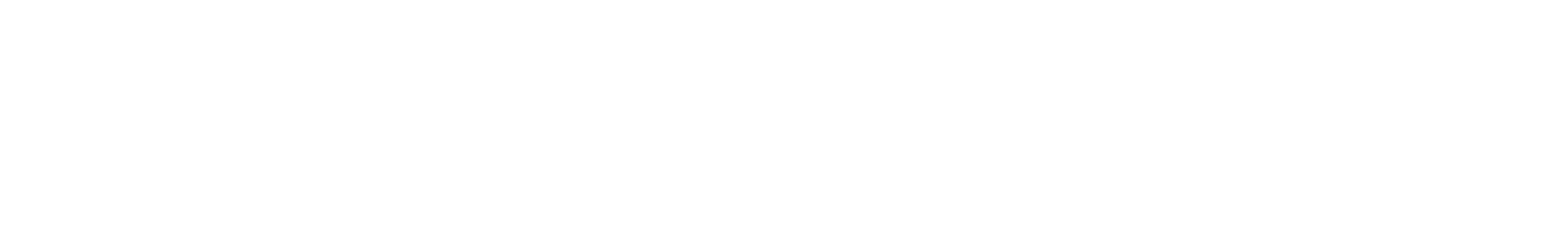 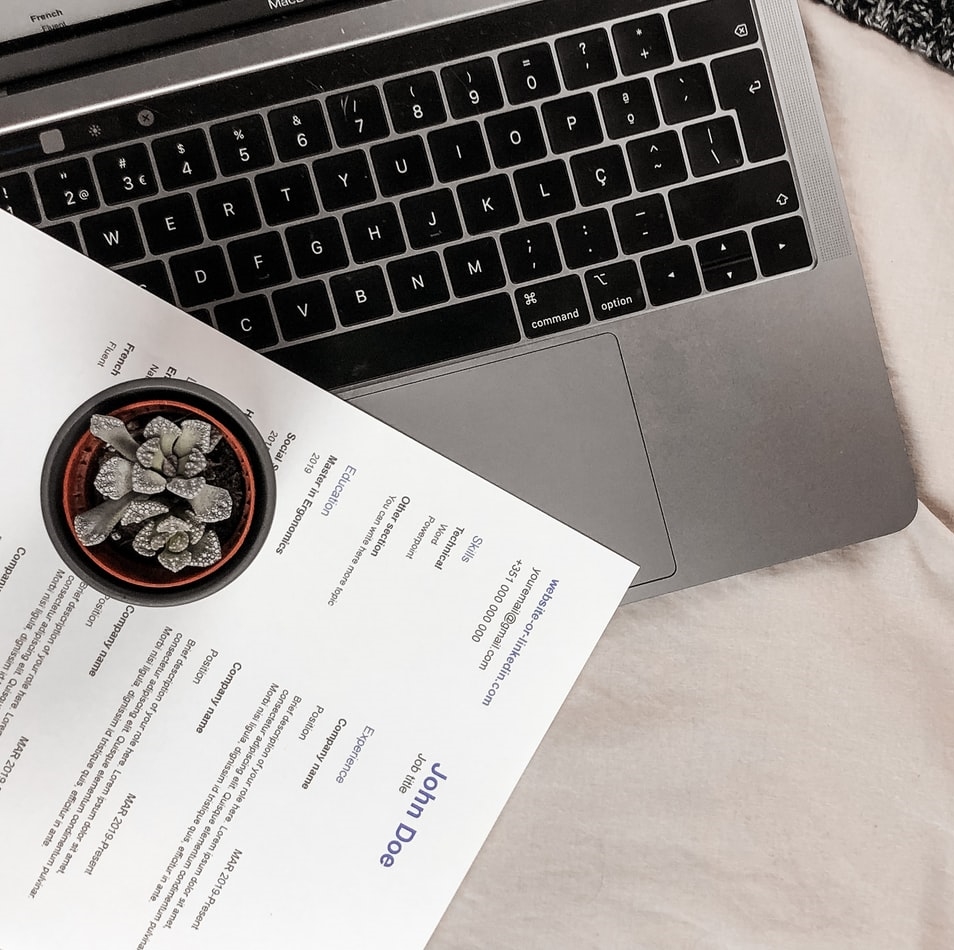 Self-Evaluation
Executive summary
1-2 page overall summary
Narrative
Teaching section
Service section
Scholarship section
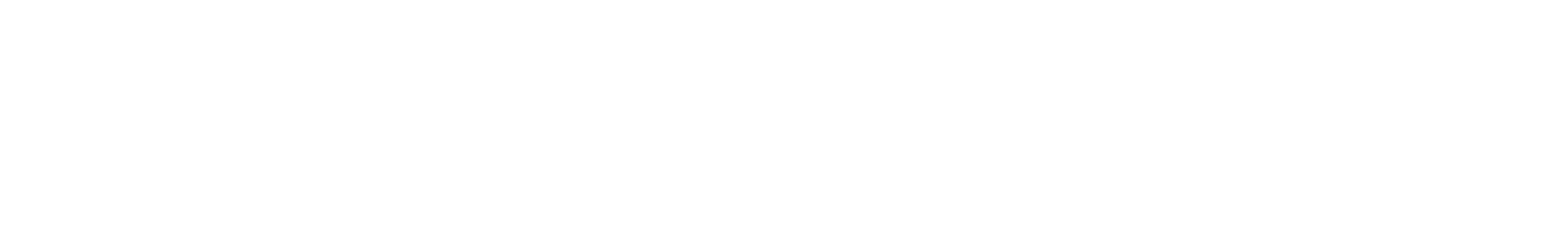 Required Third Year File Content
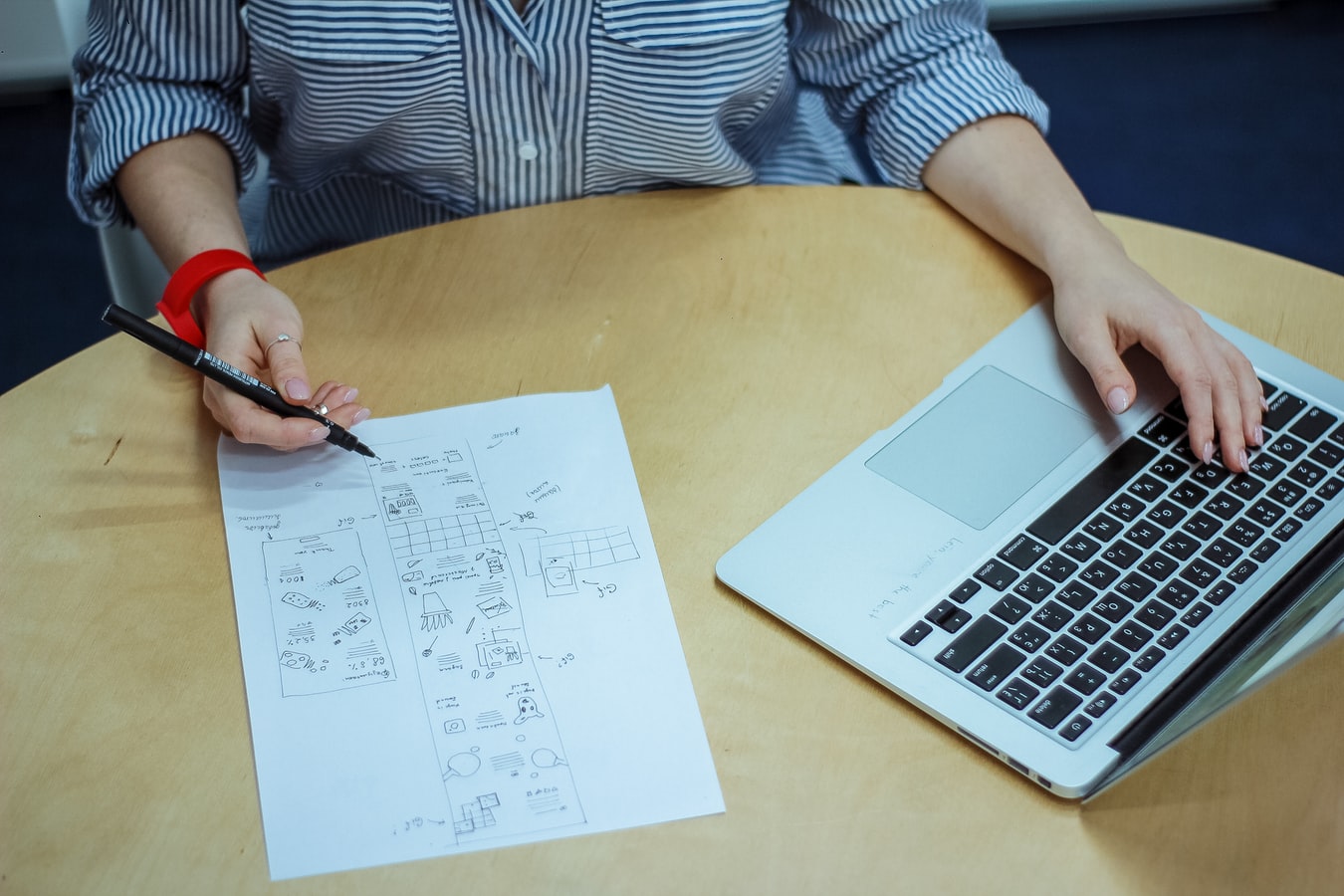 Teaching Portfolio
Representative syllabi 
Peer observation(s) - 2 per year 
SIPET trained and/or tenured faculty
G course observation required before tenure year
IDEA/small class instrument 
Precepting survey
Optional additional materials (sample assignments, lectures, rubrics, class feedback, etc.)
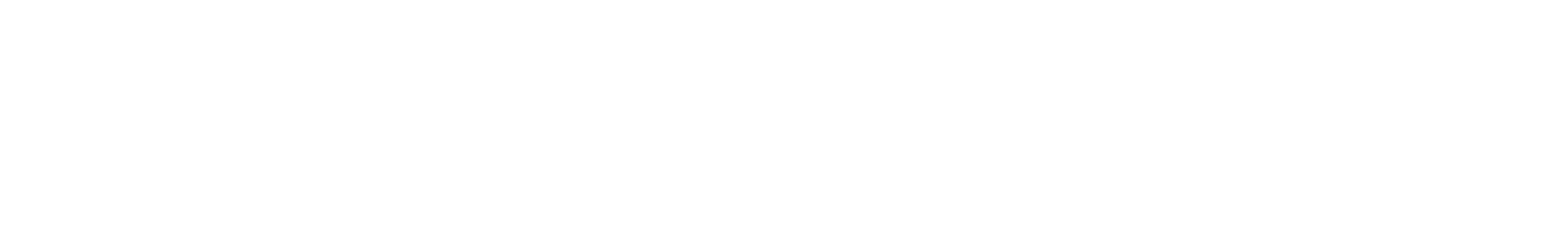 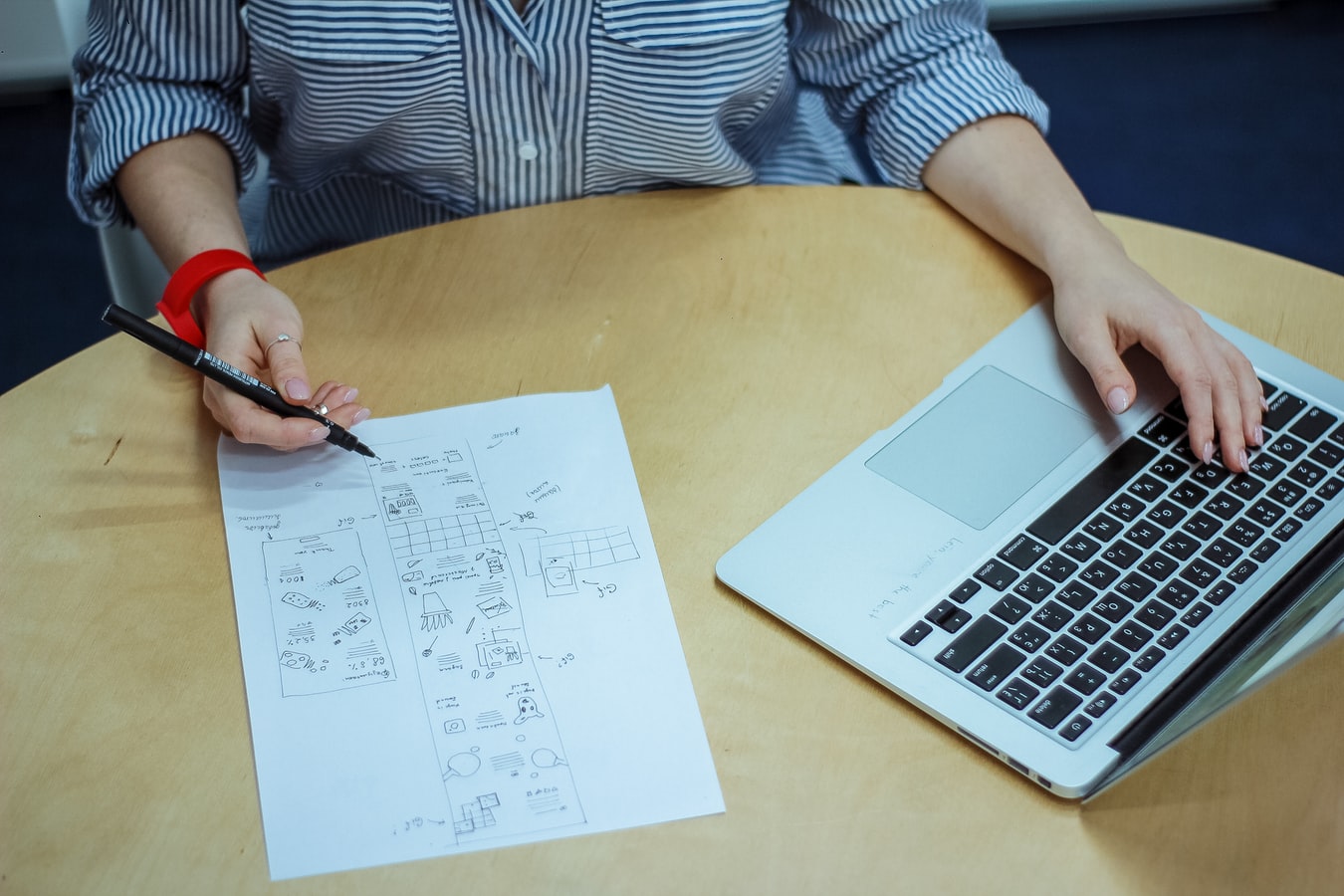 Required Third Year File Content
Scholarship Evidence
Samples of scholarly or creative work(s)
Evidence of reviews, grants, or awards
External Review (optional for early promotion to Associate Professor)
Service Evidence
Evidence of awards
Letters that document impact of service (external and internal)
Notice of committee appointments
Task force/committee reports, meeting notes, other evidence that documents service contributions
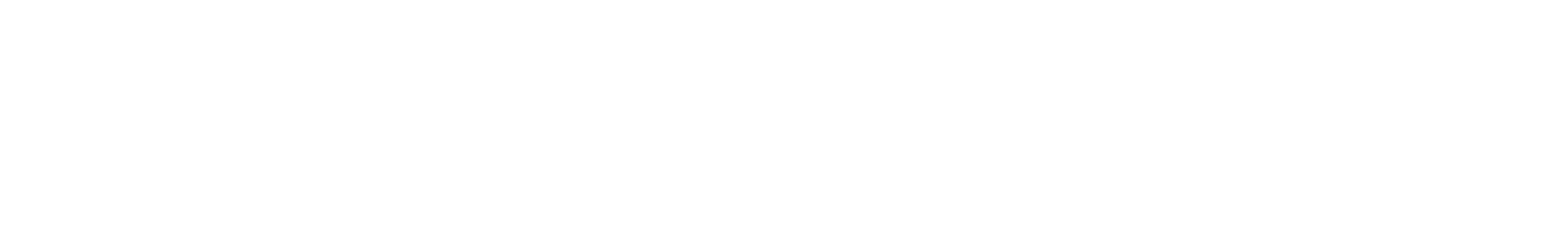 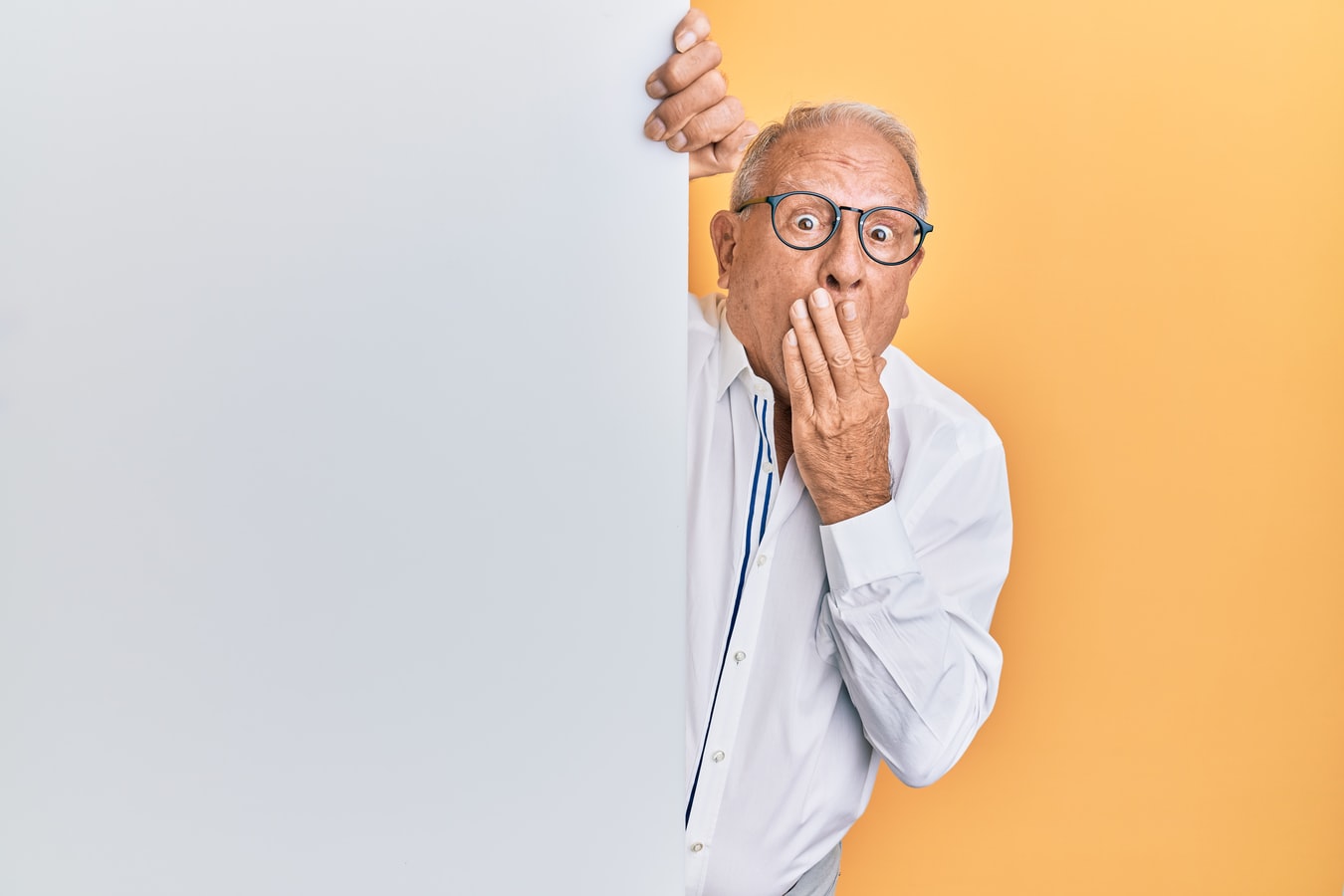 Mistakes to Avoid
Missing or inaccurate CV information 
Not considering the readers when writing (consider clarity, brevity, & specificity)
Failing to reference the standards for excellence in teaching, service and scholarship (& promotion)
Failing to provide evidence
Not connecting your evidence to your self-evaluation
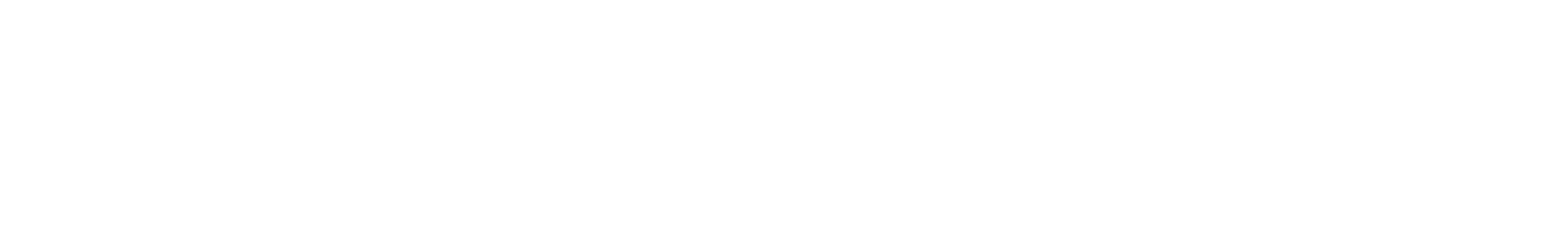 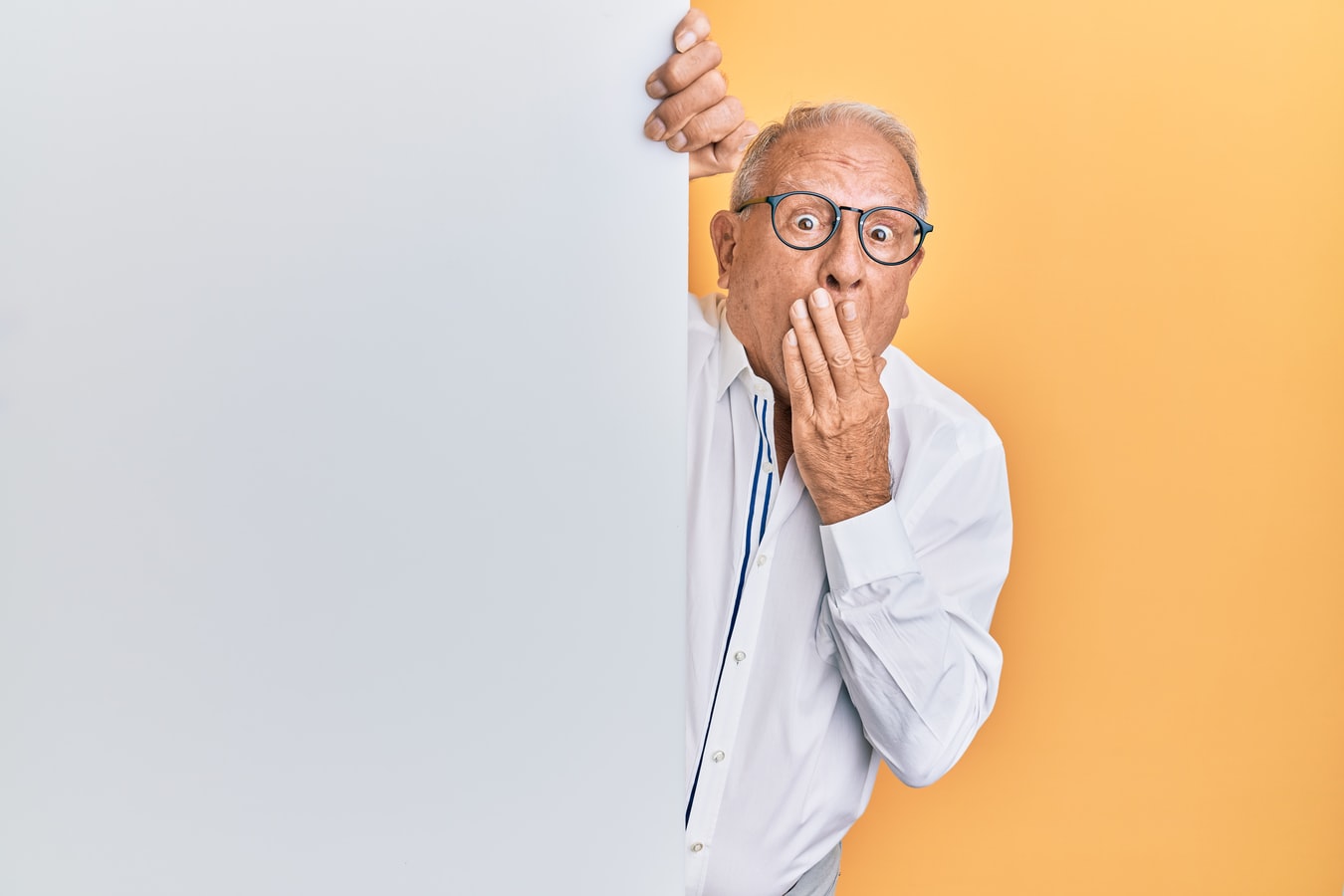 More Mistakes to Avoid
Teaching philosophy not supported by evidence (or missing)
No examples from IDEAs
Overreliance on IDEA scores
Lack of reflection/examination of trends (IDEA & other assessments)
Not addressing feedback from previous file letters
Not addressing precepting as teaching
Blaming students for issues
Failing to provide referenced document (or not referencing document used as evidence)
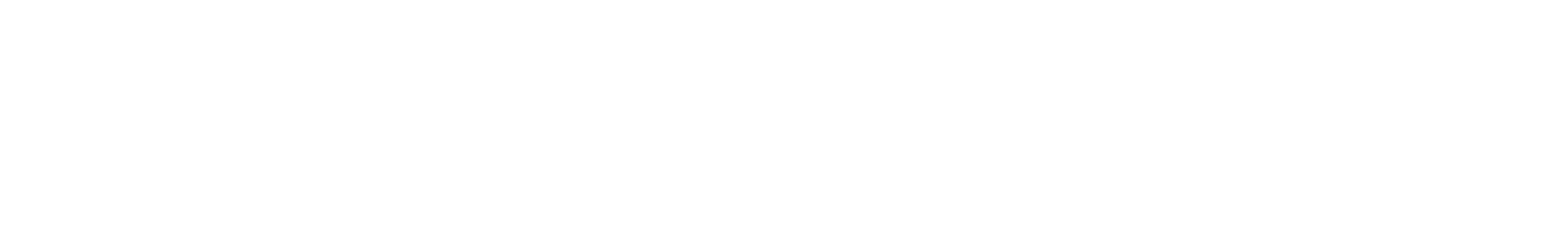 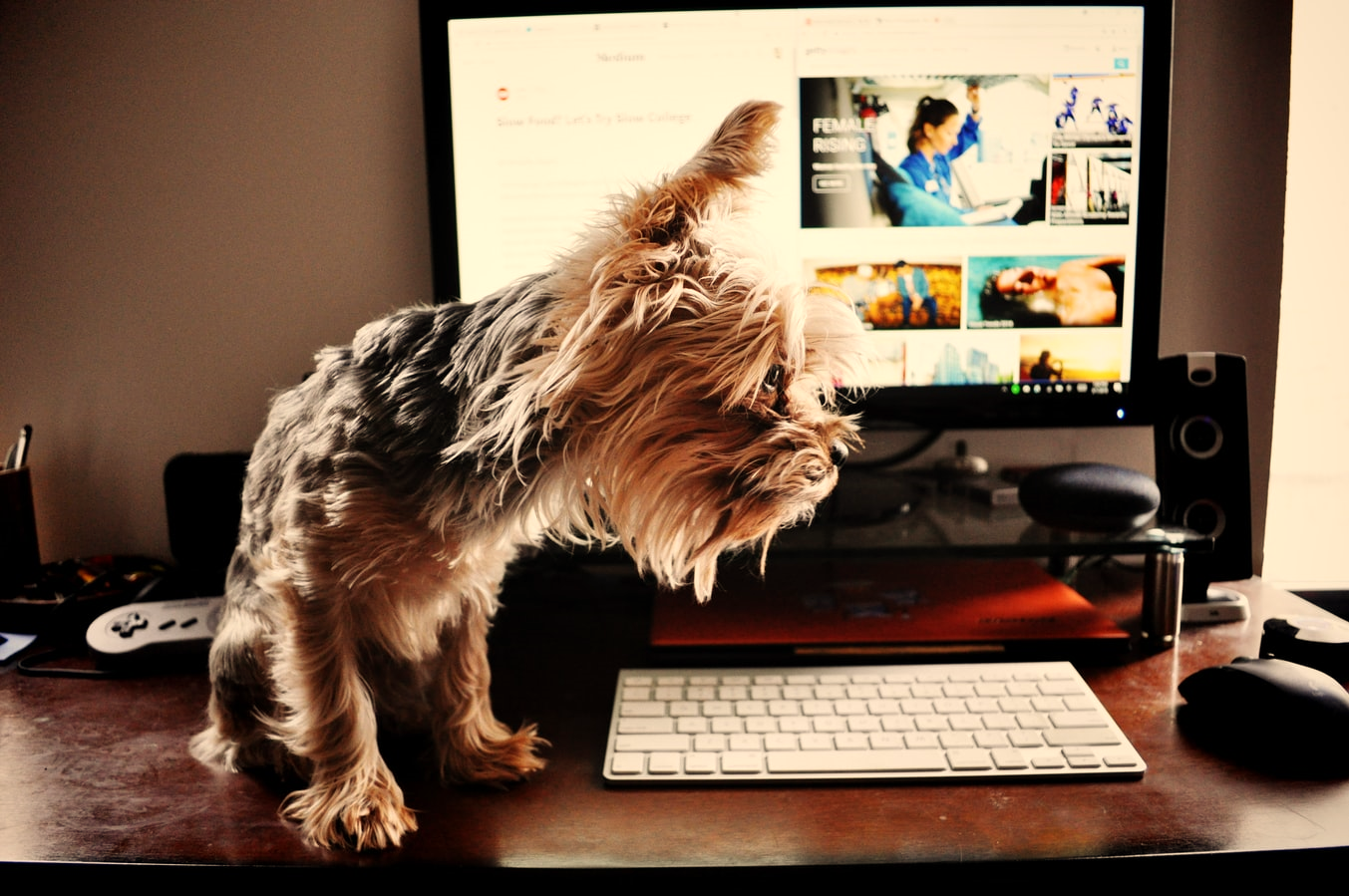 Uploading File Content
Login Instructions
Upload = Slow process
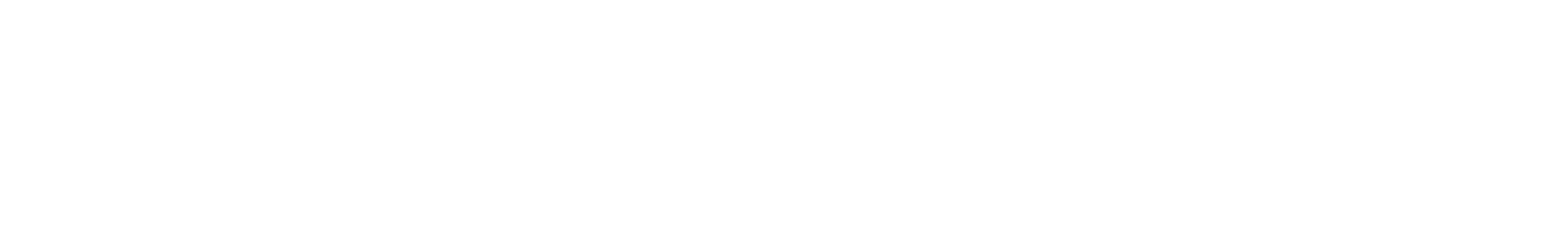 Next Step: YR 3 Feedback YearProgram Review Committee (PRC)
PRC consists of either all or most of the tenured members of your program
Minimum of 3 tenured faculty members
Large programs (>10 tenured faculty members) the PRC will consist of at least 7 members, elected by simple majority
Feedback year (YR 1 and 3) 
PRC will meet to discuss file and progress towards standards
A letter summarizing the meeting and discussion will be signed by the PRC and faculty member
The PRC can only consider the information in the file when providing feedback or decisions
You are allowed to write rebuttal letters at each stage of the process (PRC, Dean, etc.)
You have 3 days (letters are usually due by 2 PM)
Reach out to the Union and CTLD for assistance
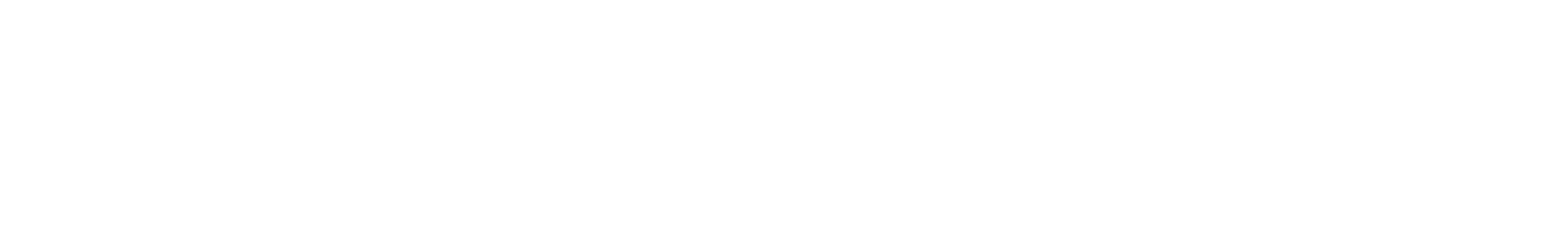 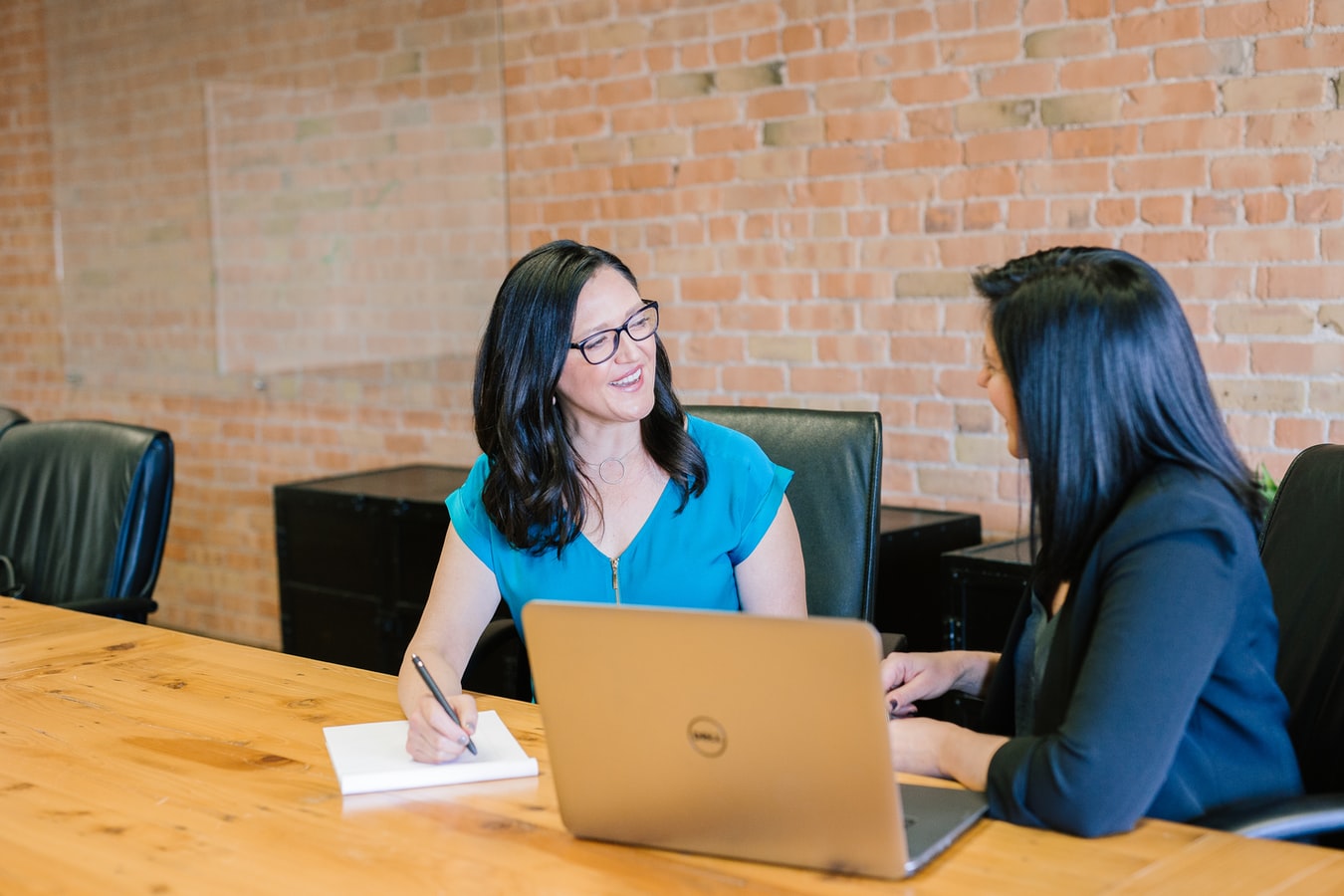 Next Step: Dean Review
Dean will review your file, including the PRC feedback letter and submit their own letter
You have 3 days to submit a rebuttal letter
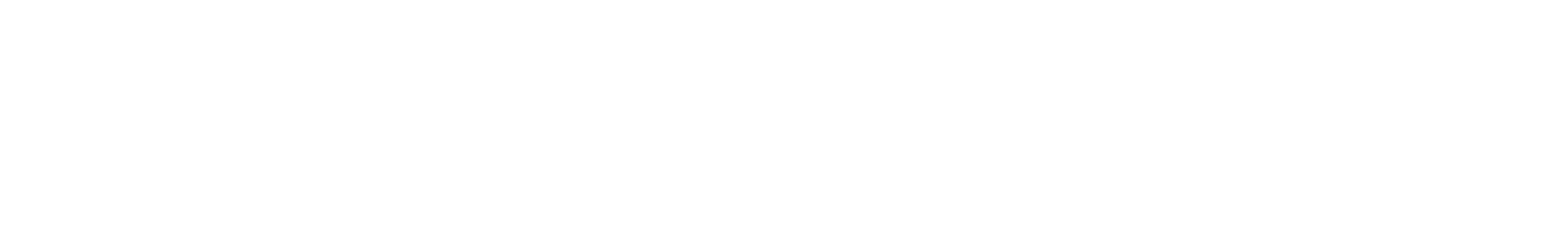 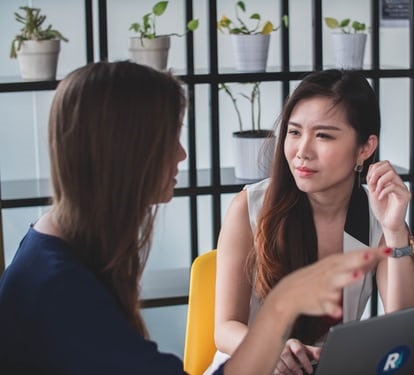 What’s Next?
Faculty Plan
Year 3 revisions allowed (need to resubmit to PRC)
Not a contract
Peer Observations
2 per year
Hybrid/online courses if part of normal load
G course
YR 4 File Prep
Collect evidence
Decision Year
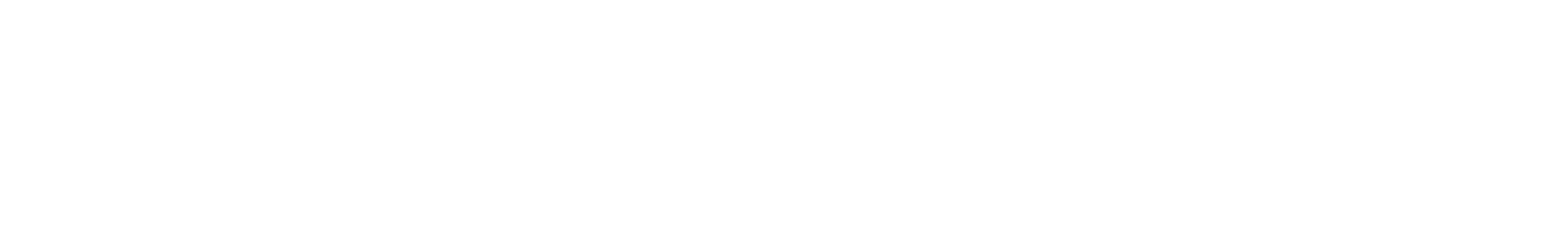 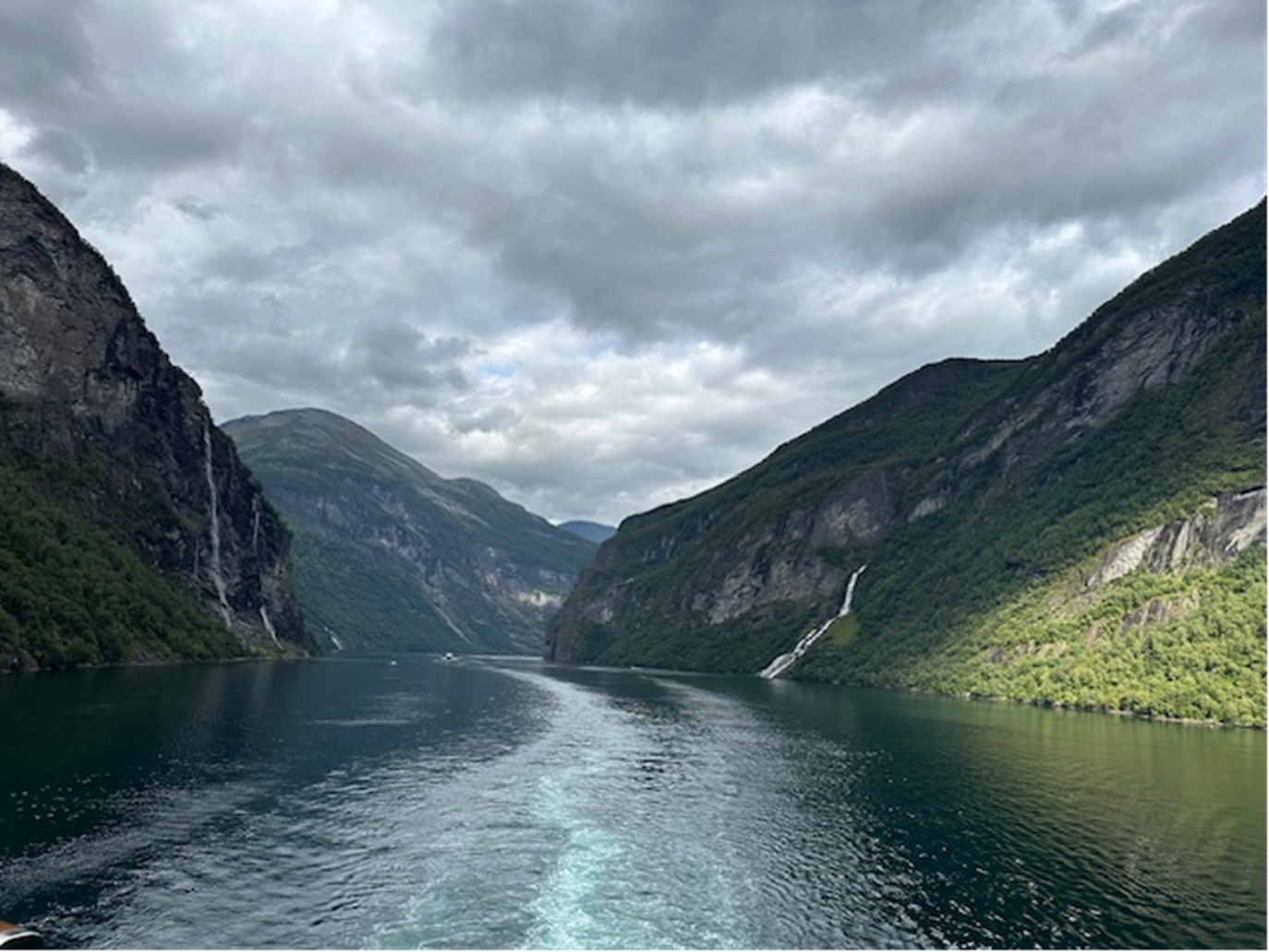 Questions??
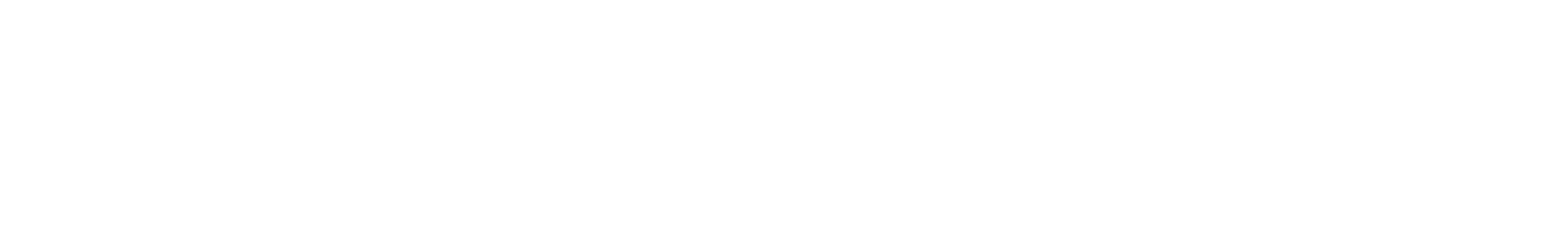